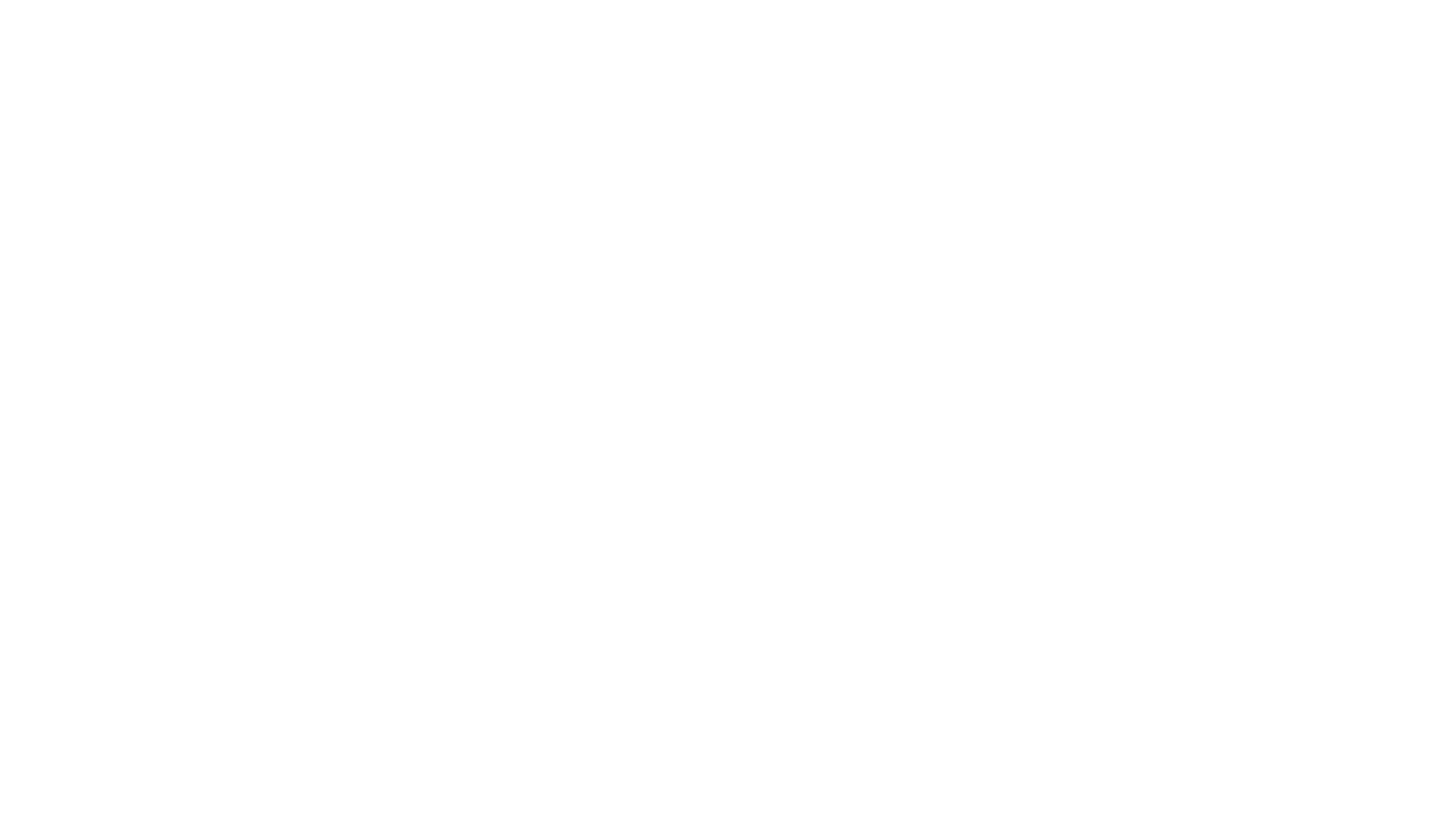 Men Doubles Carrom Tournament December 2019- For Dormitory workers @ RC
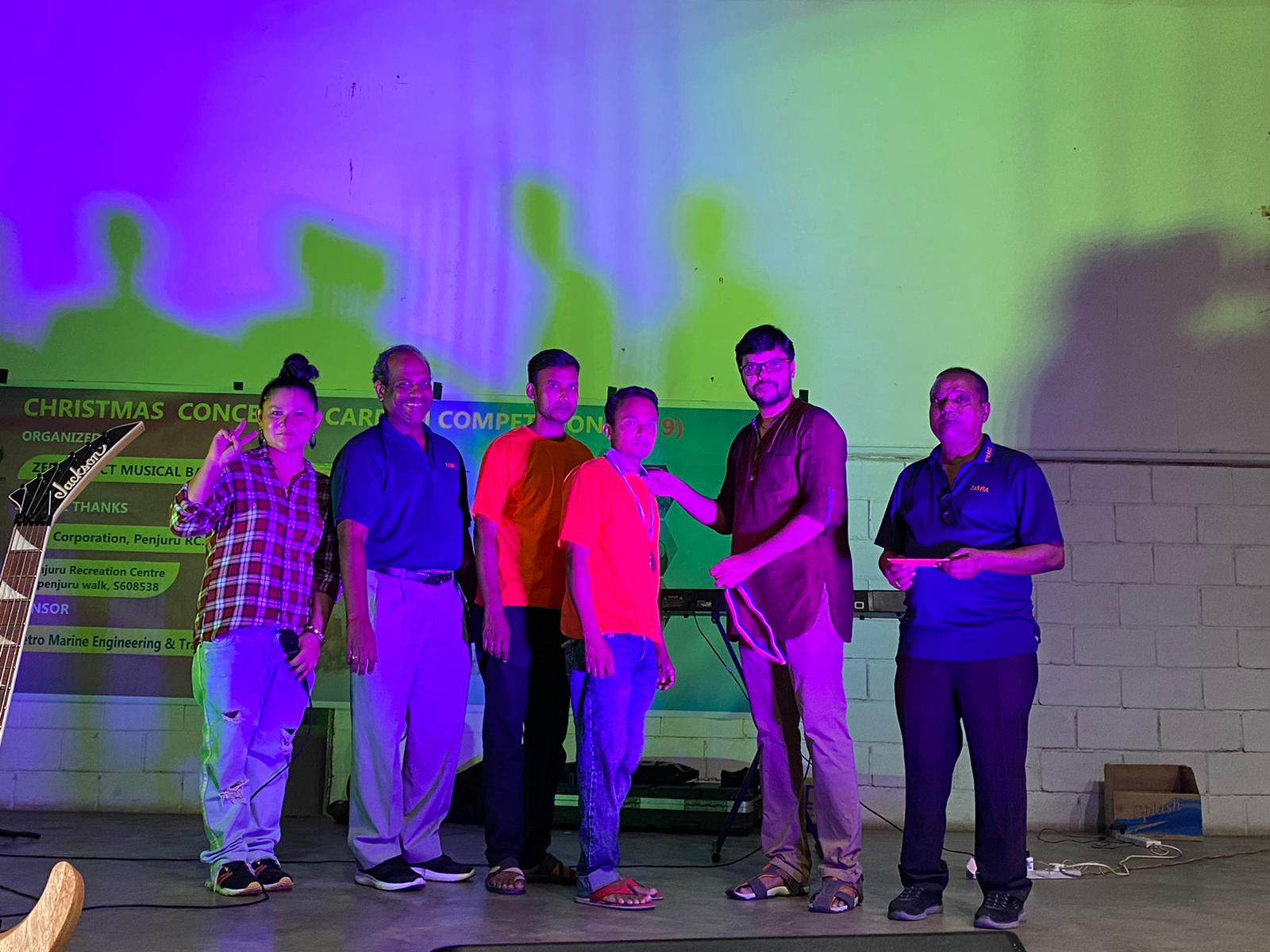 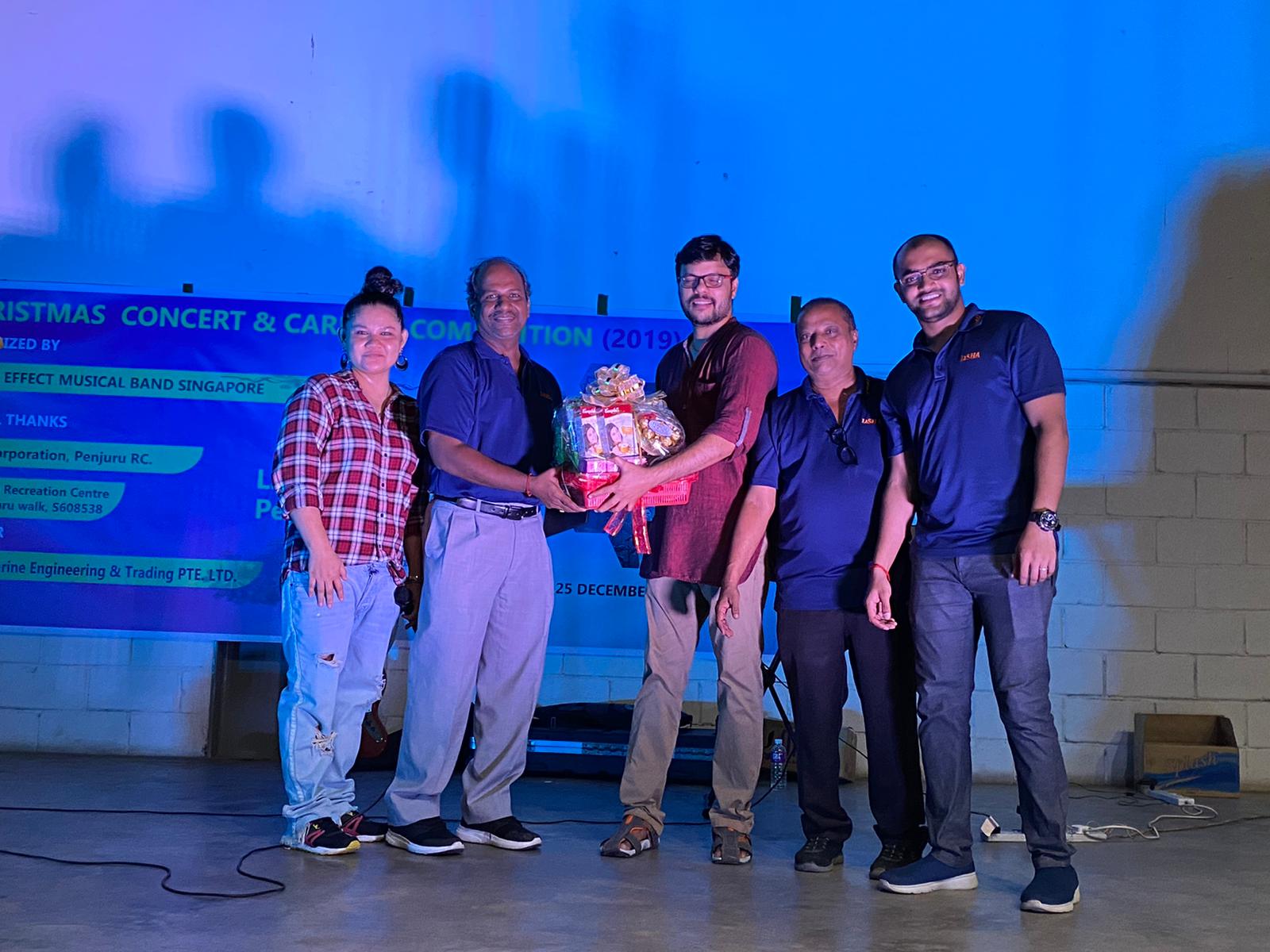 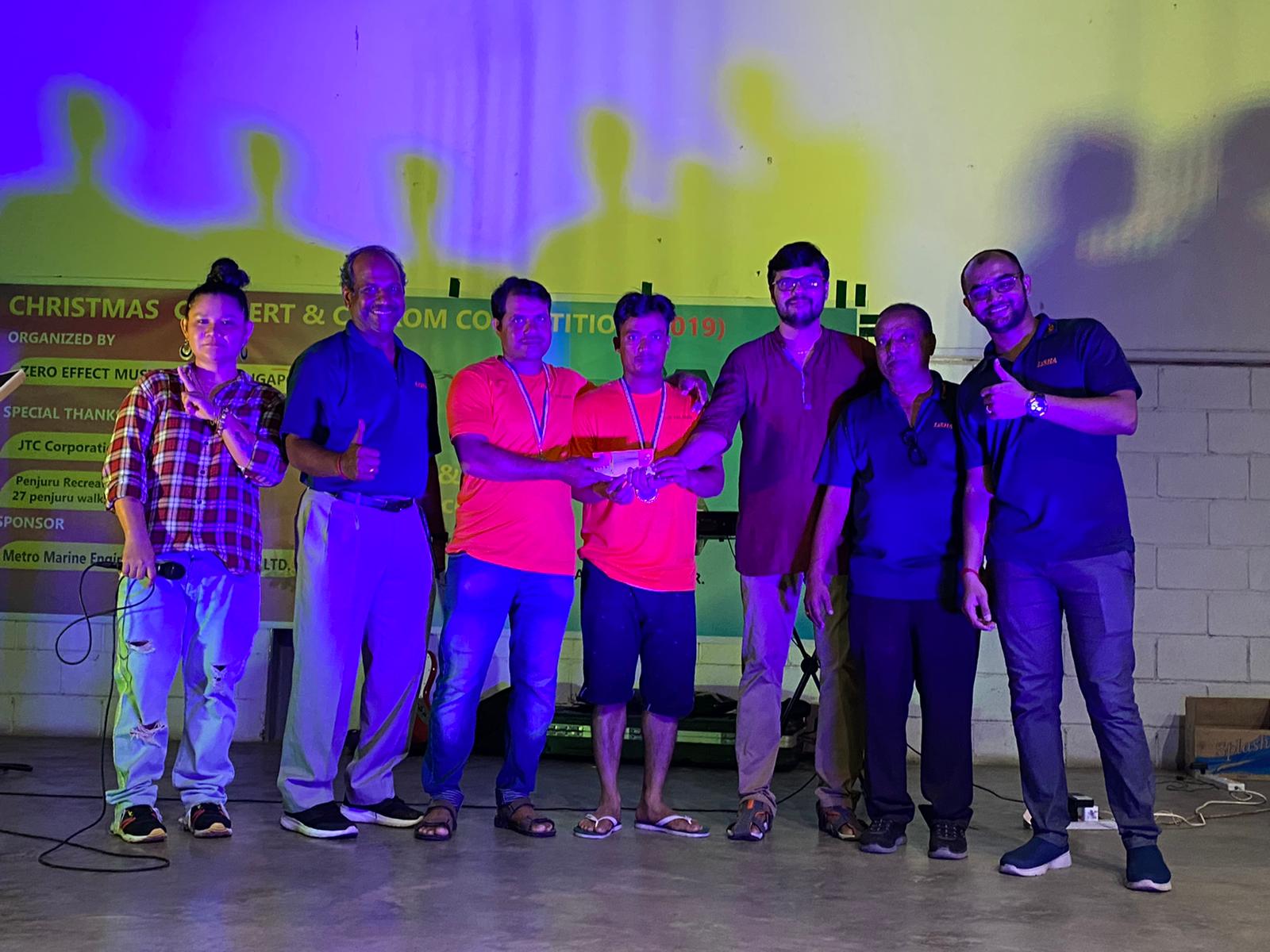 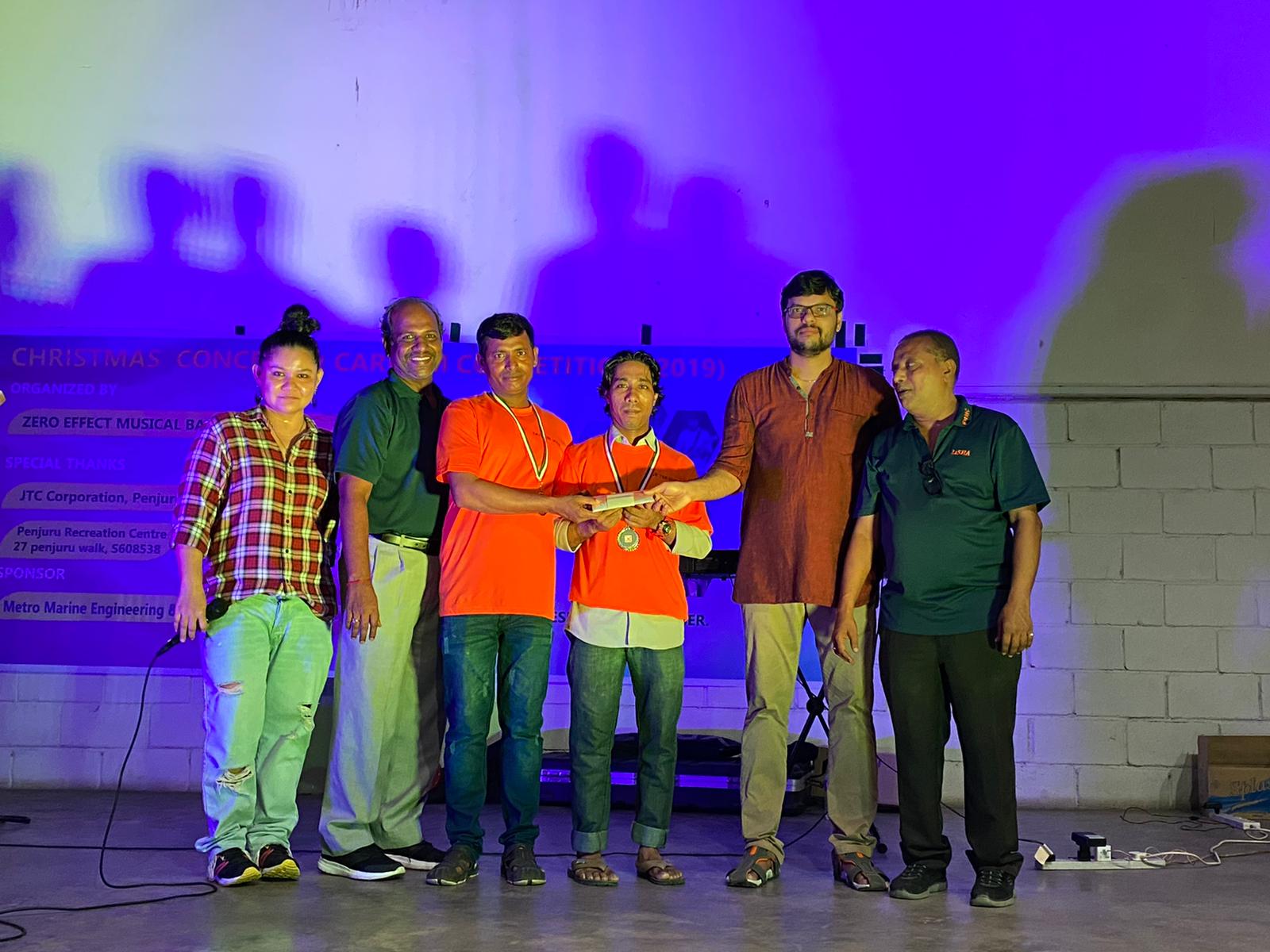 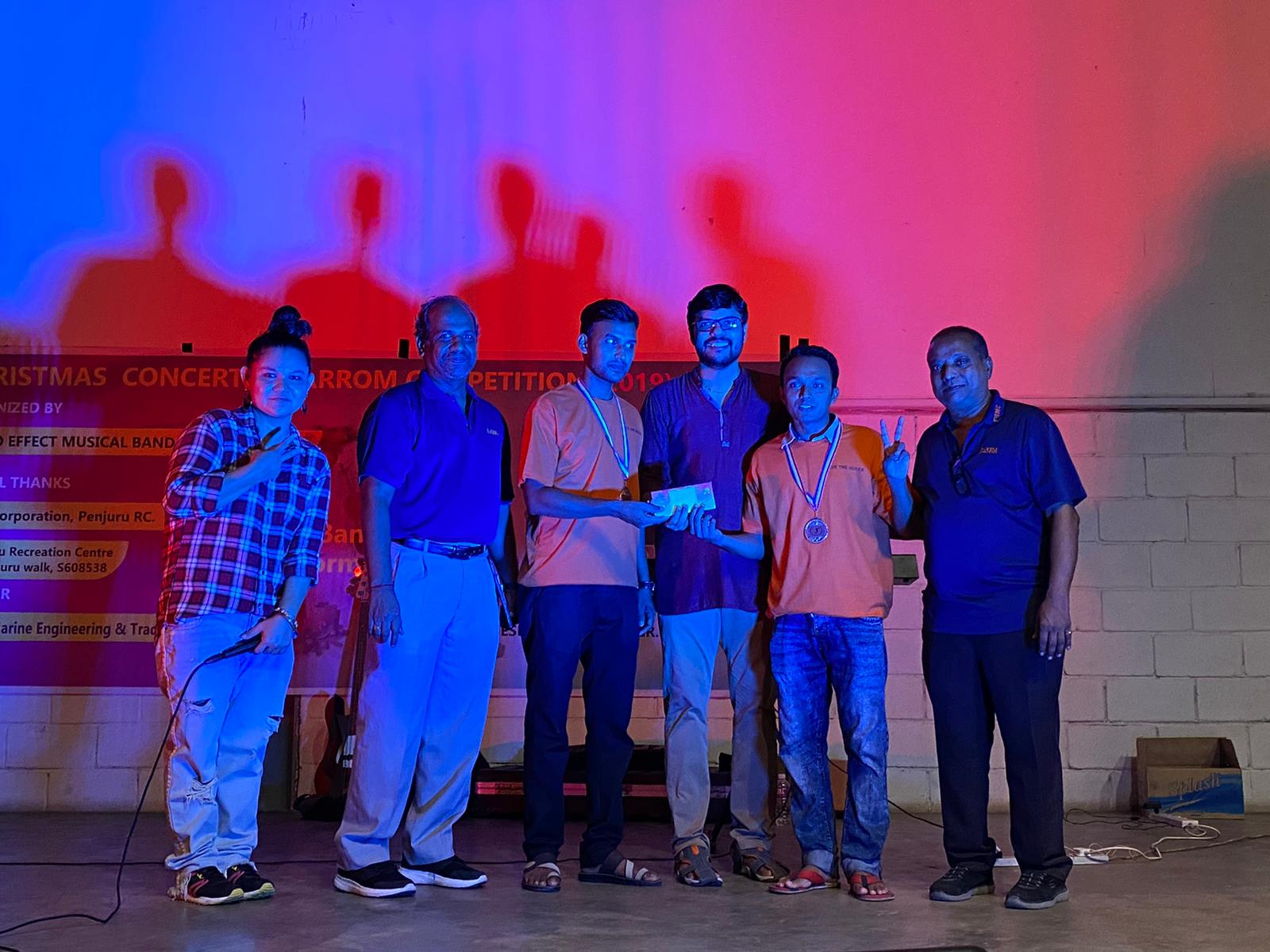 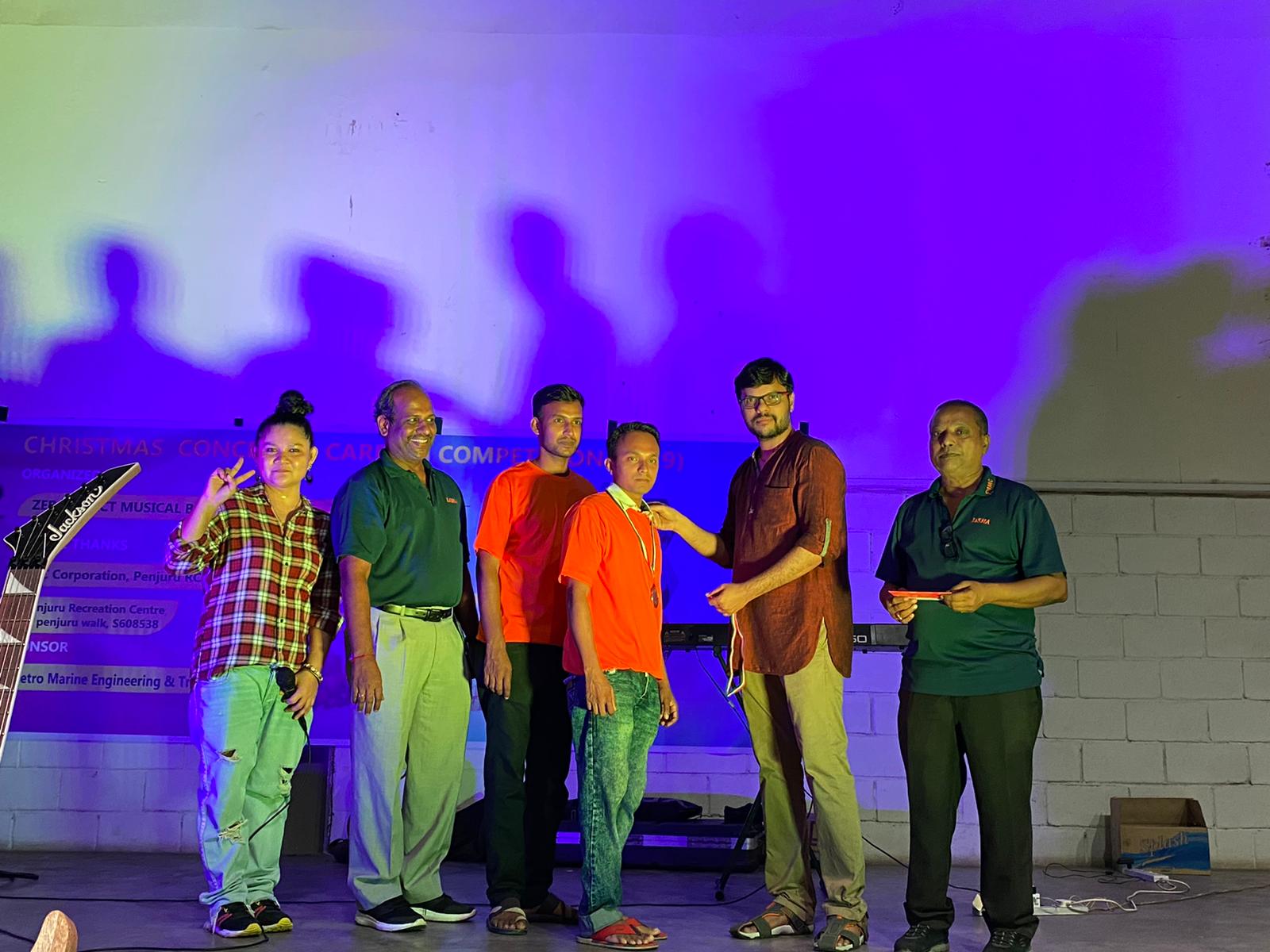 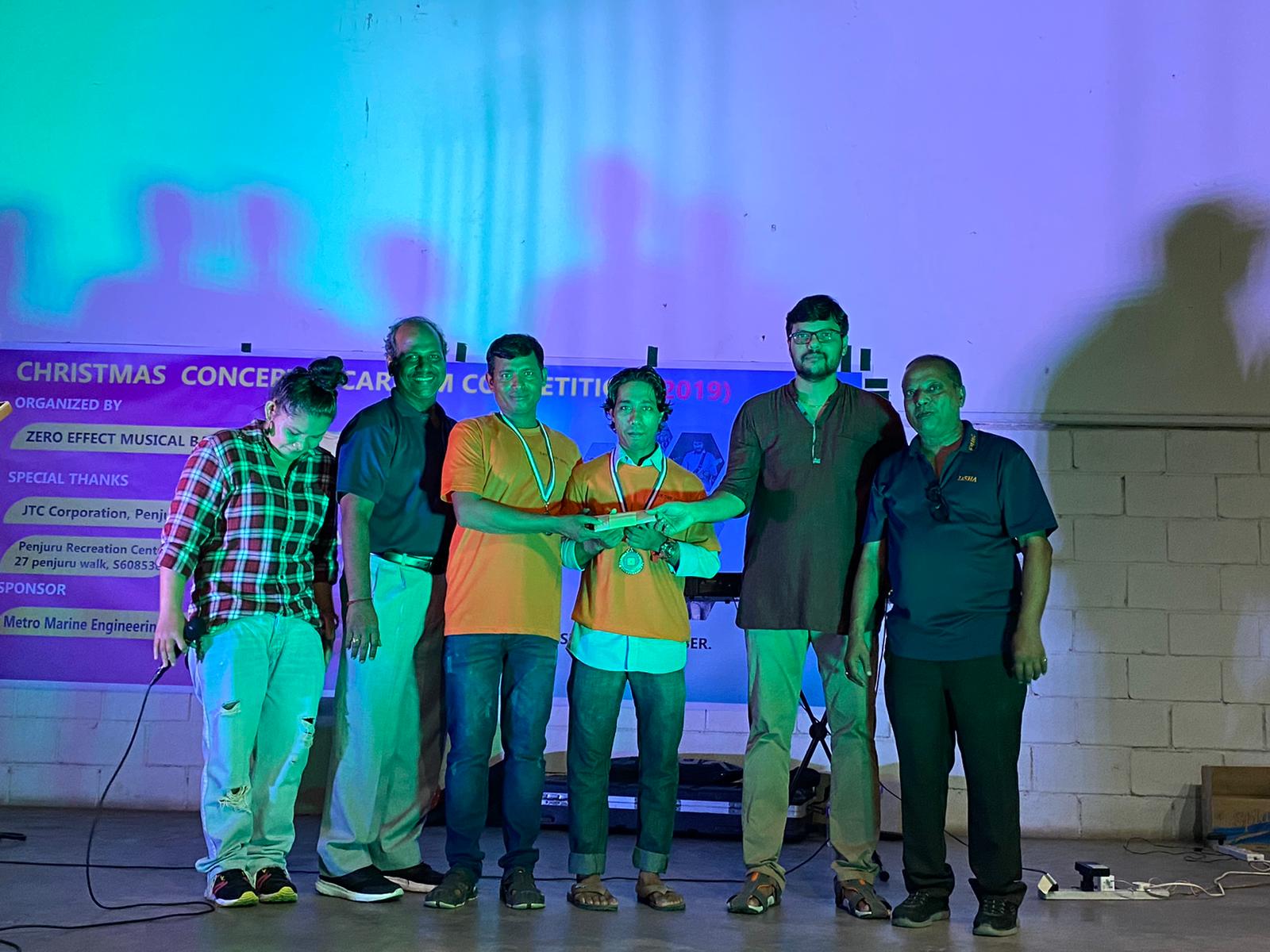 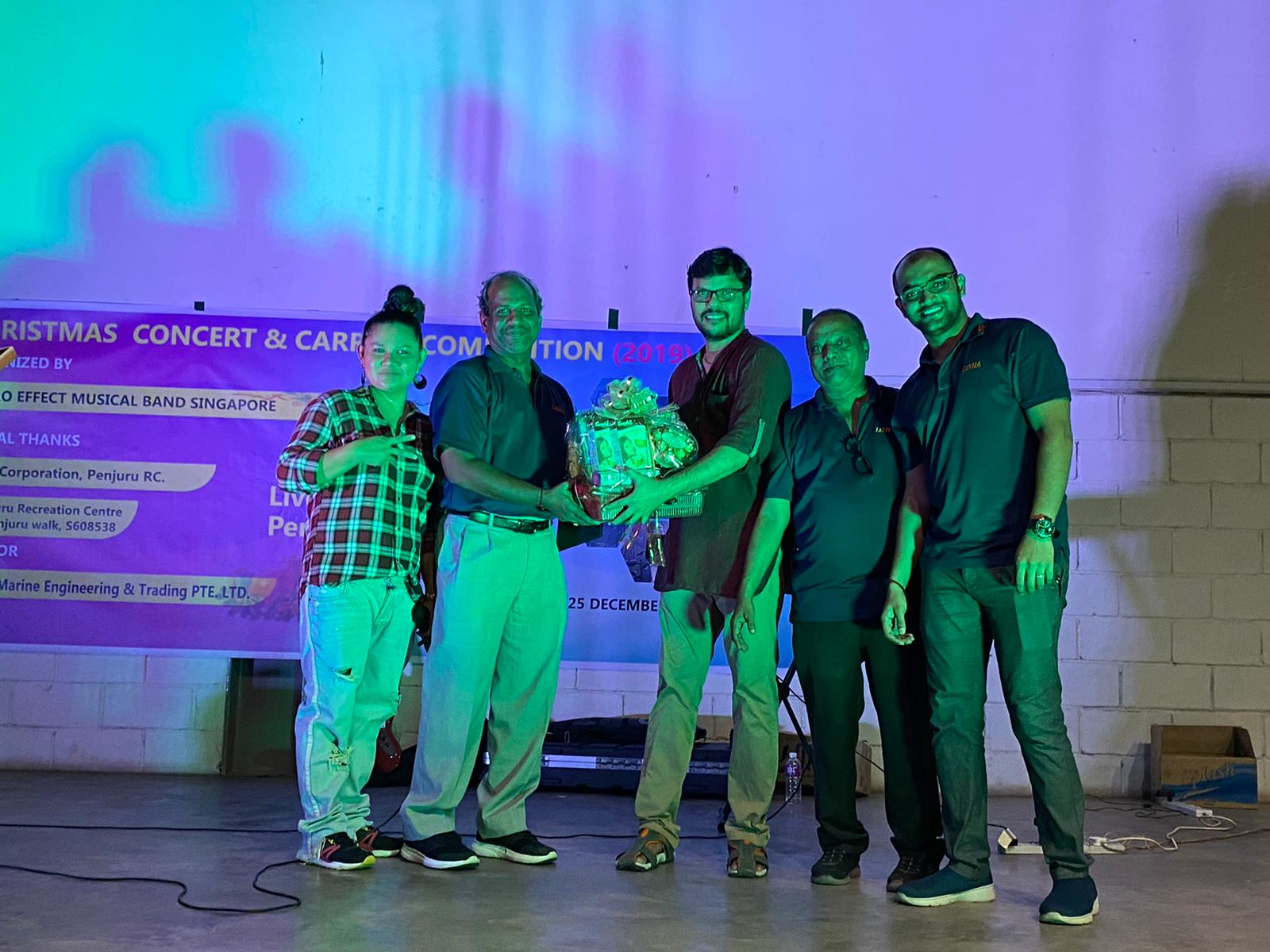 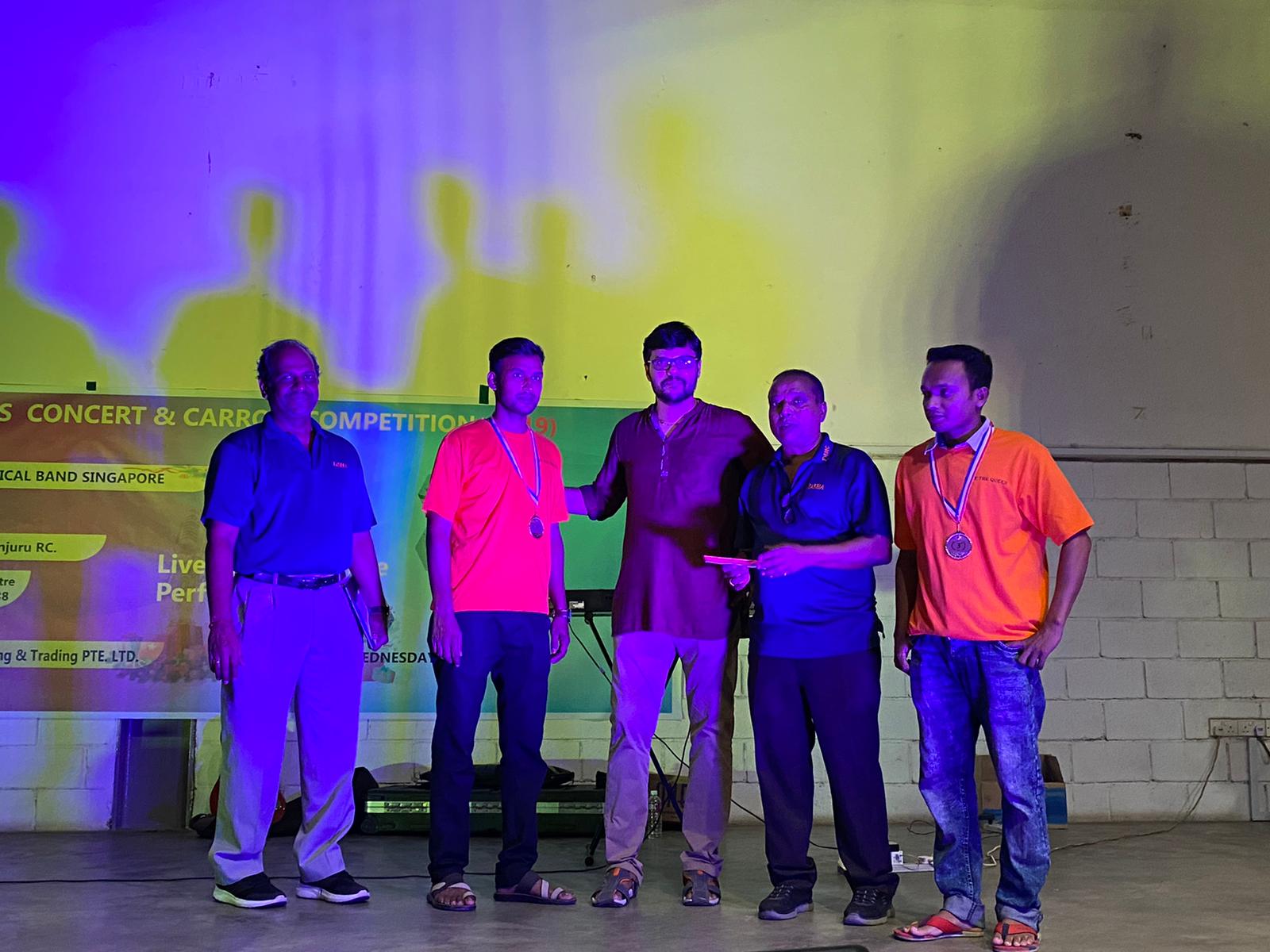 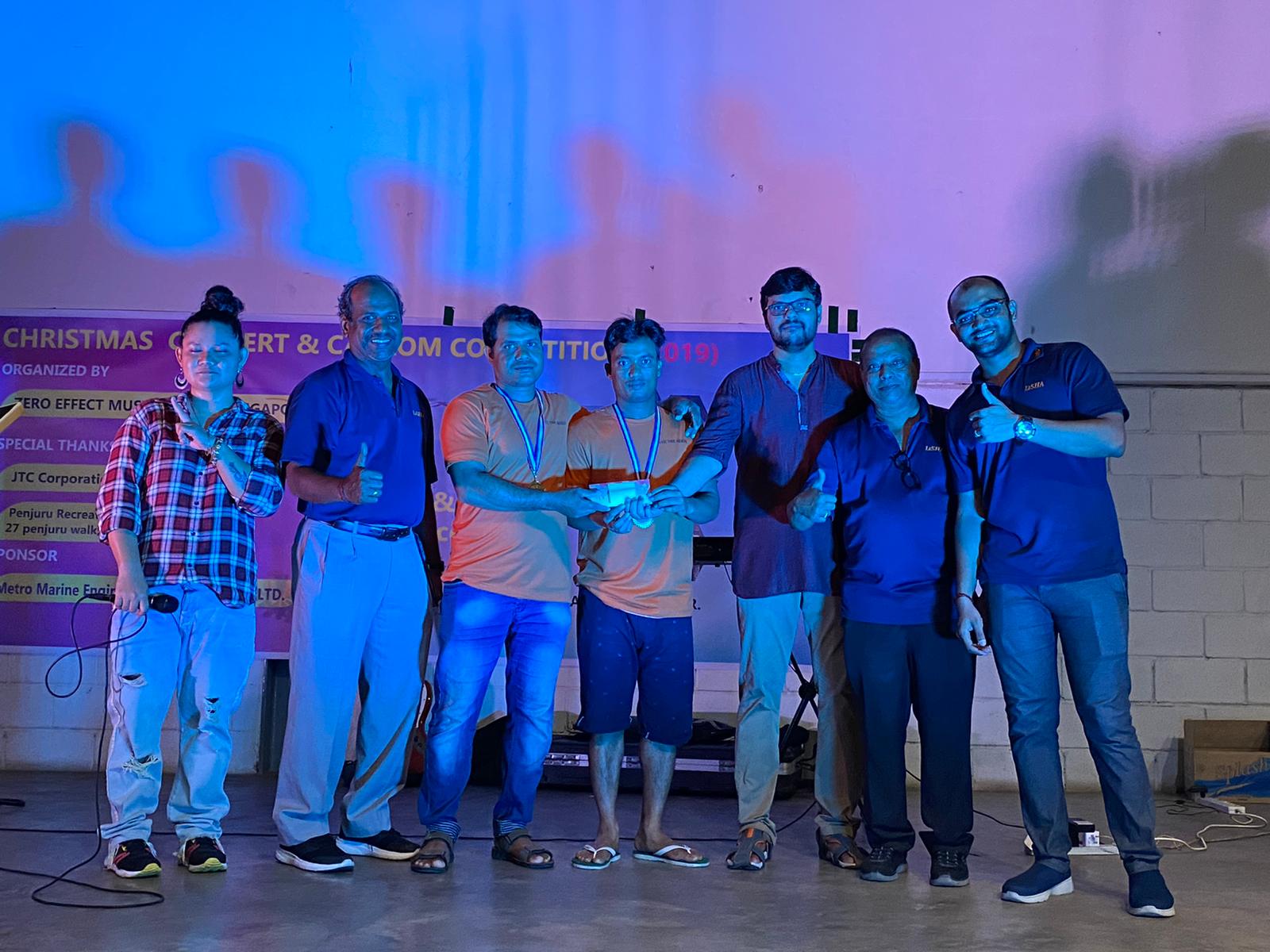 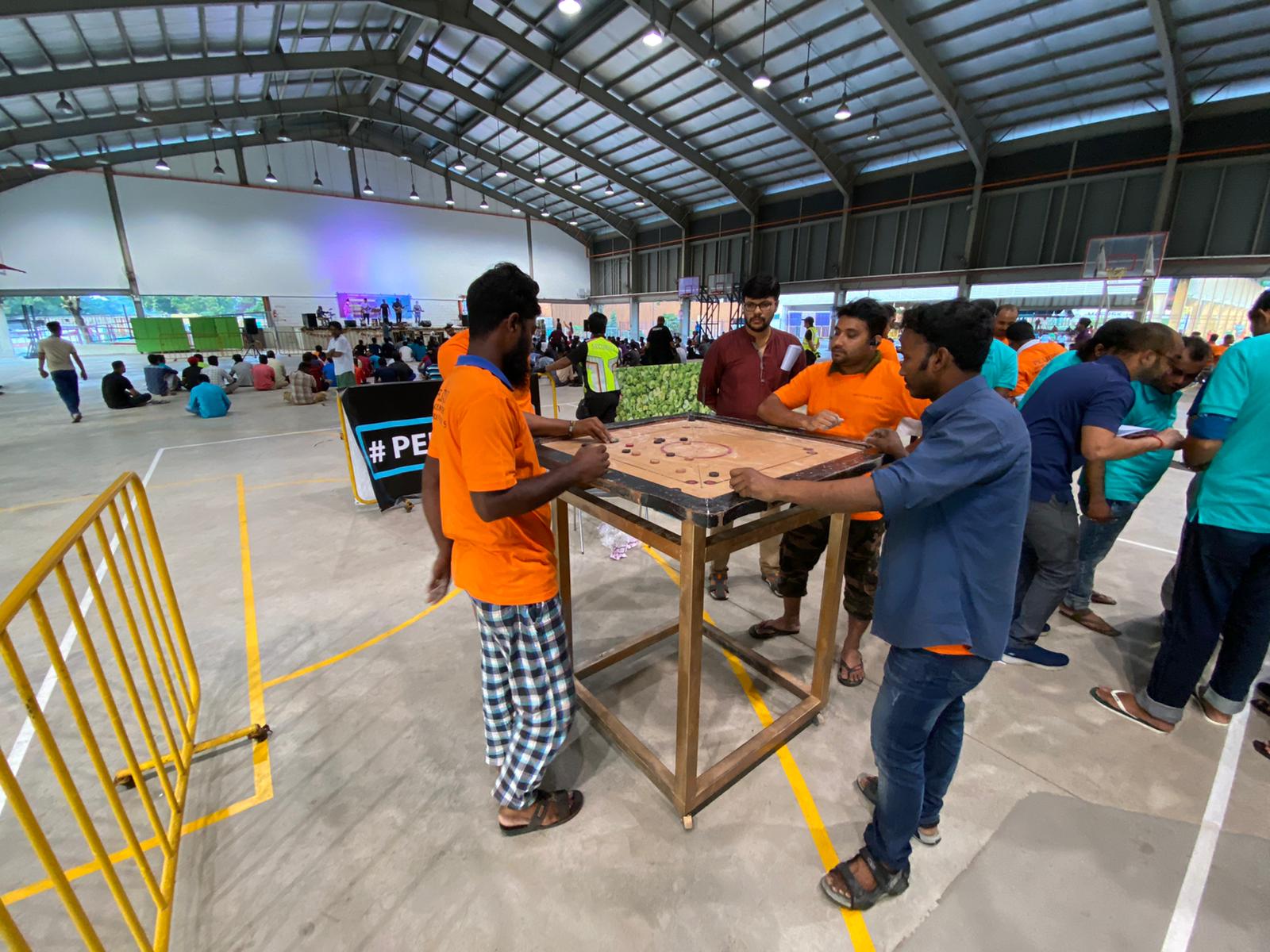 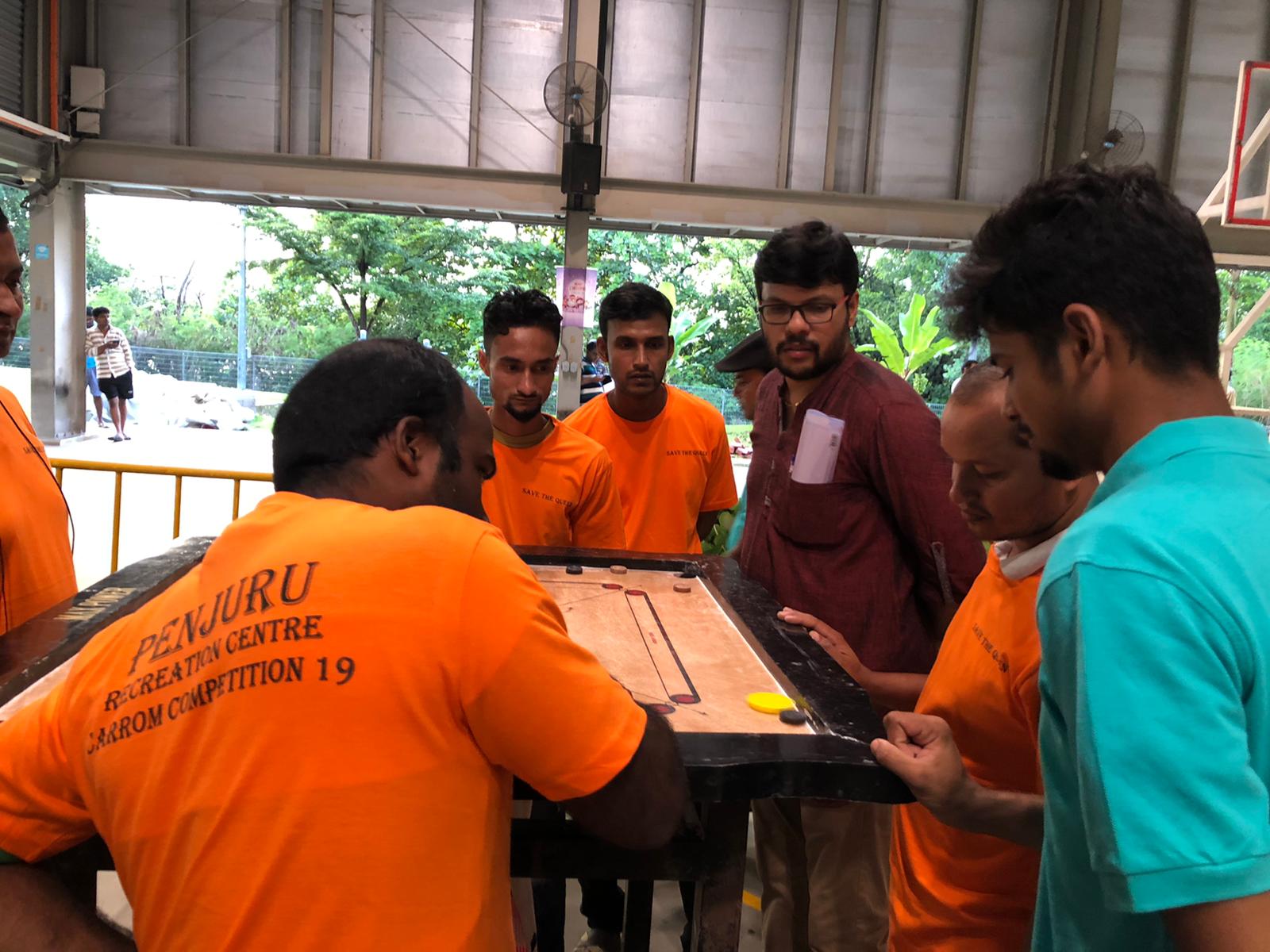 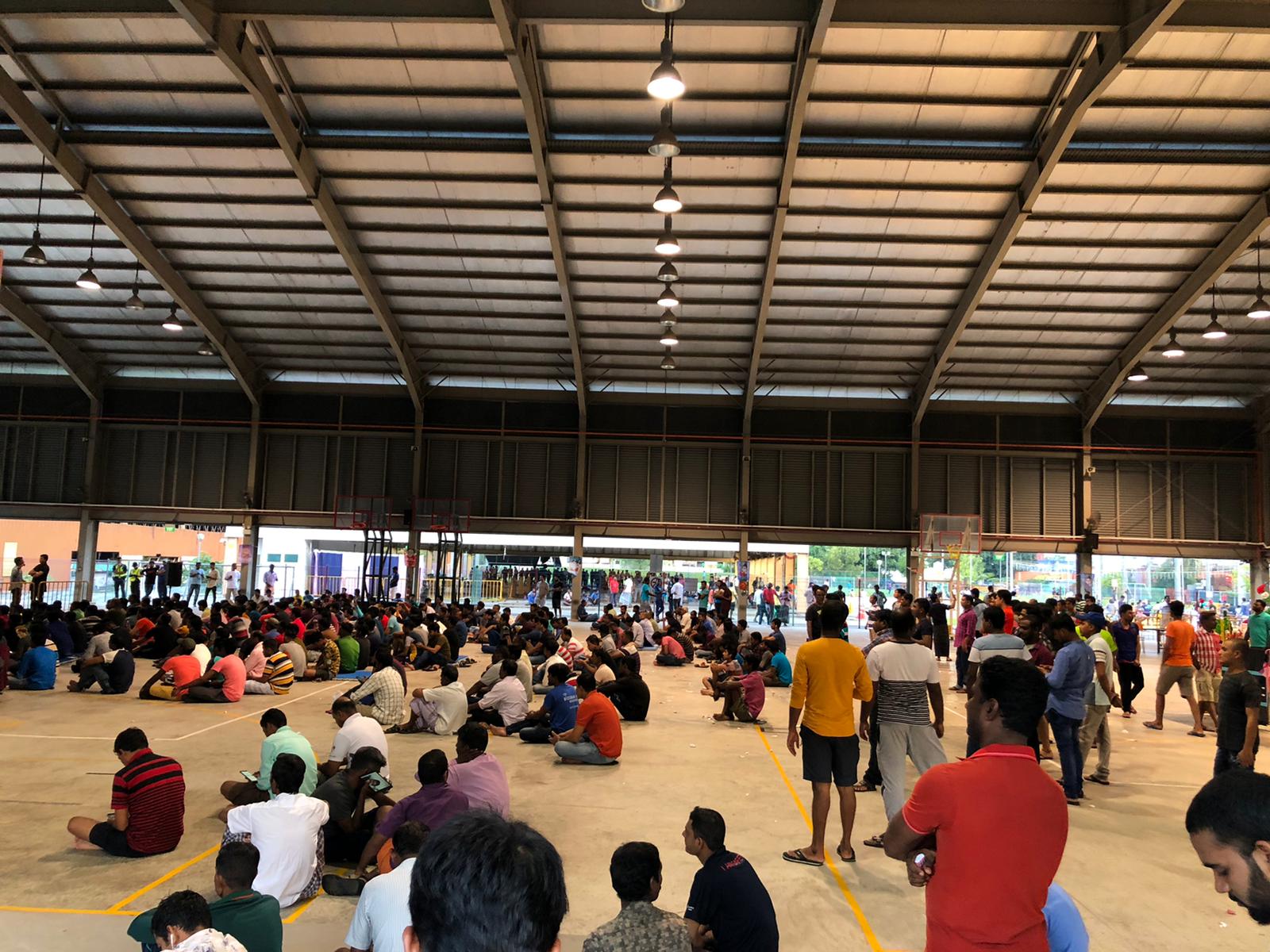 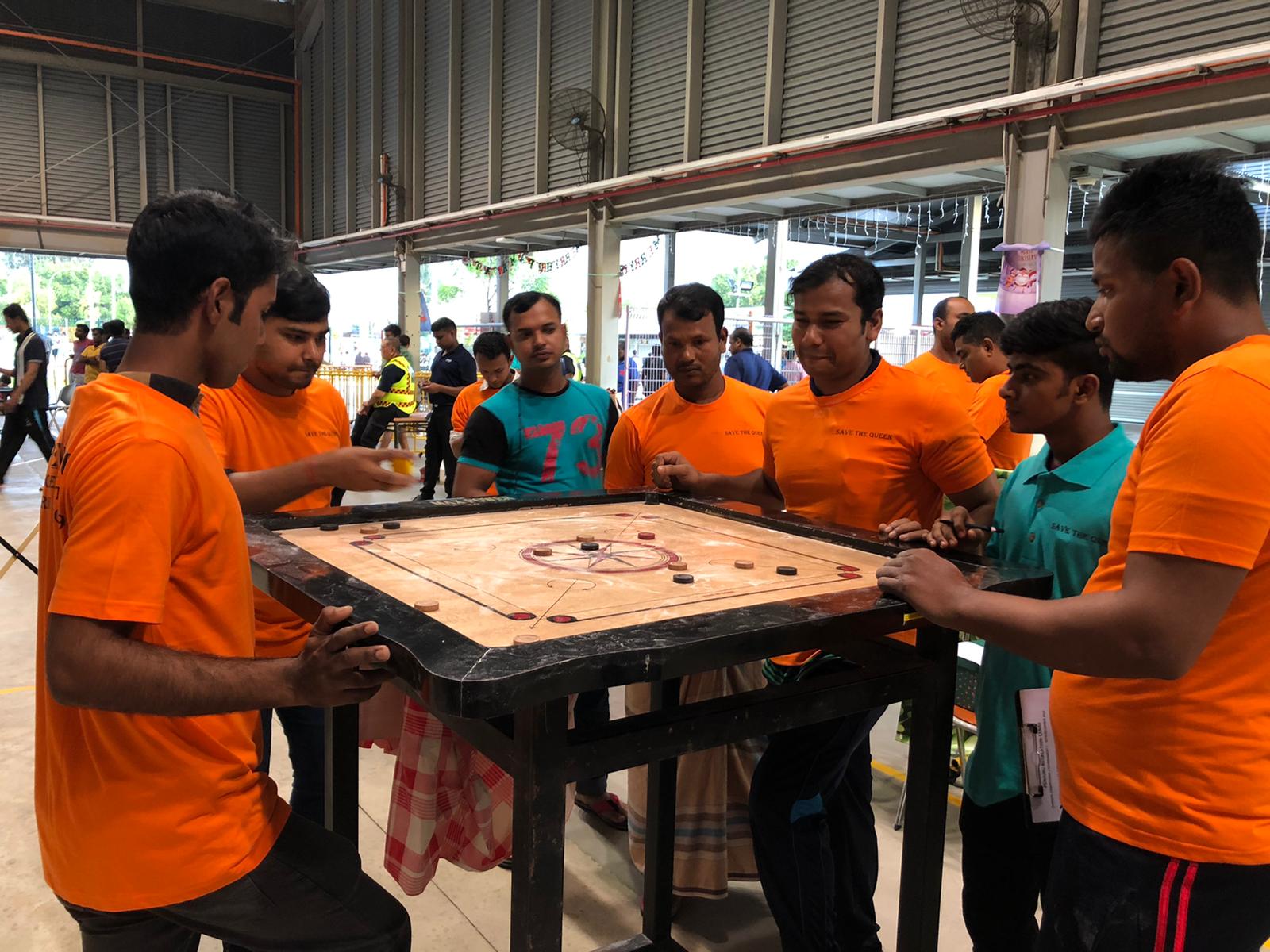 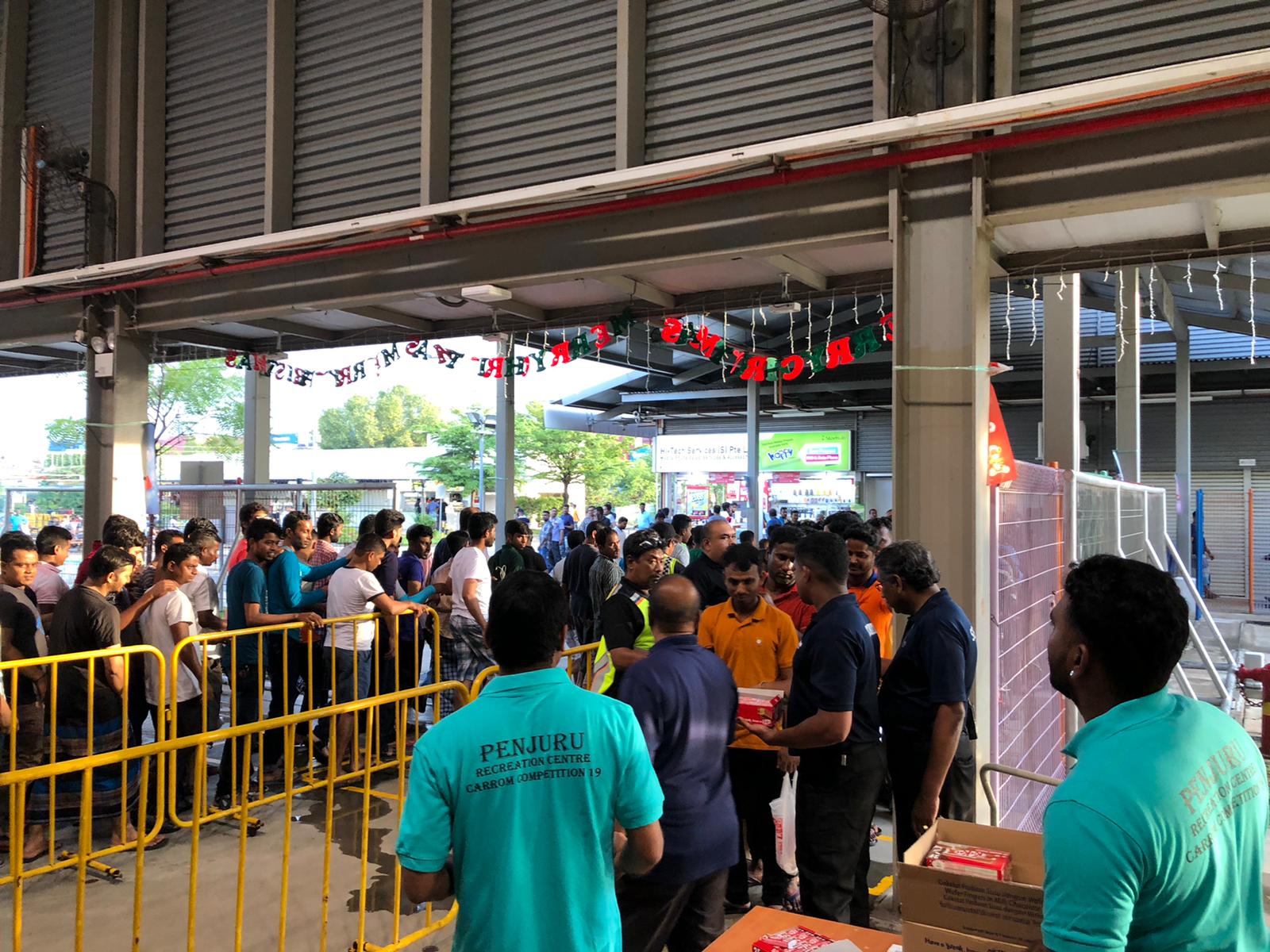 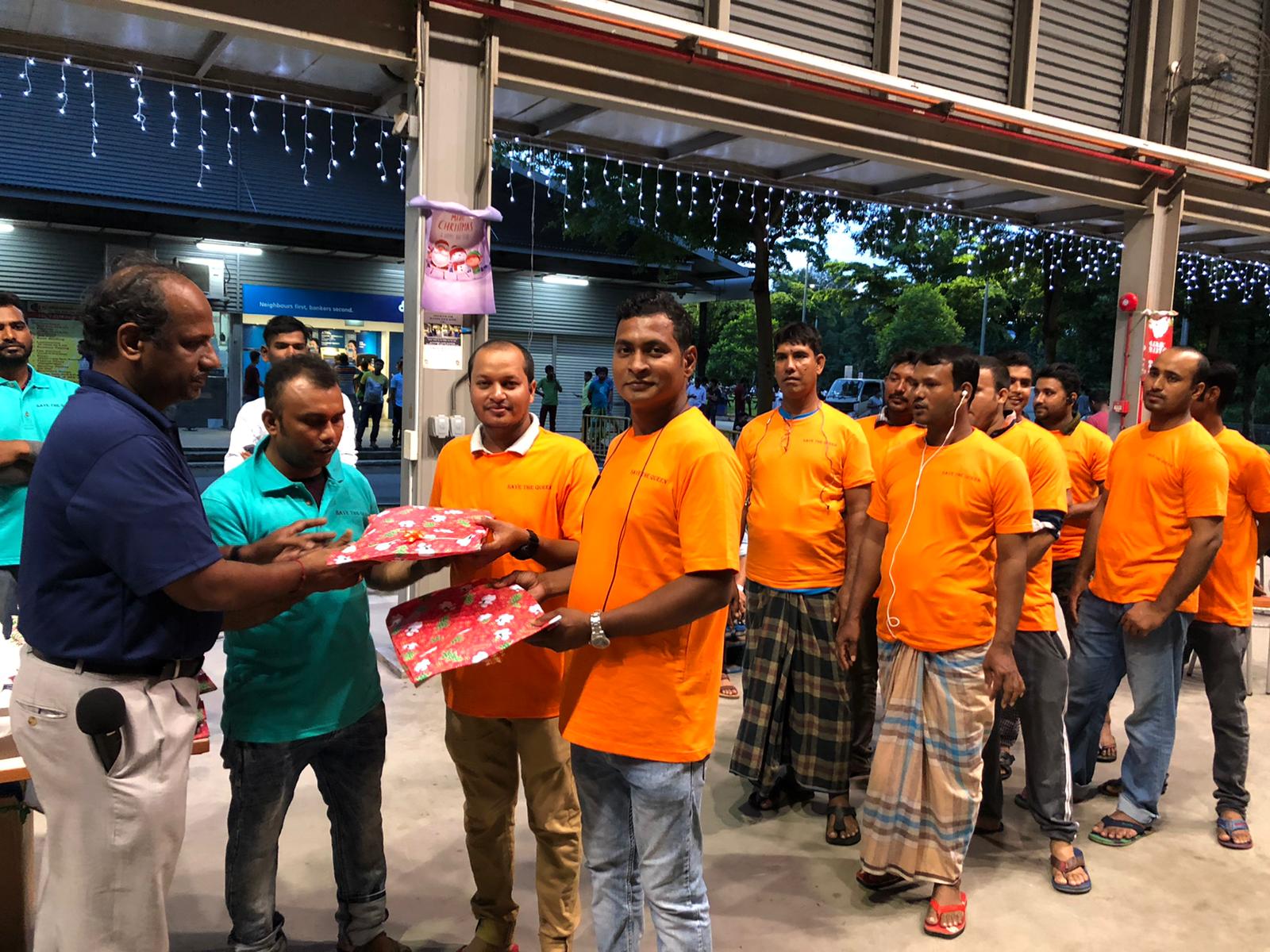 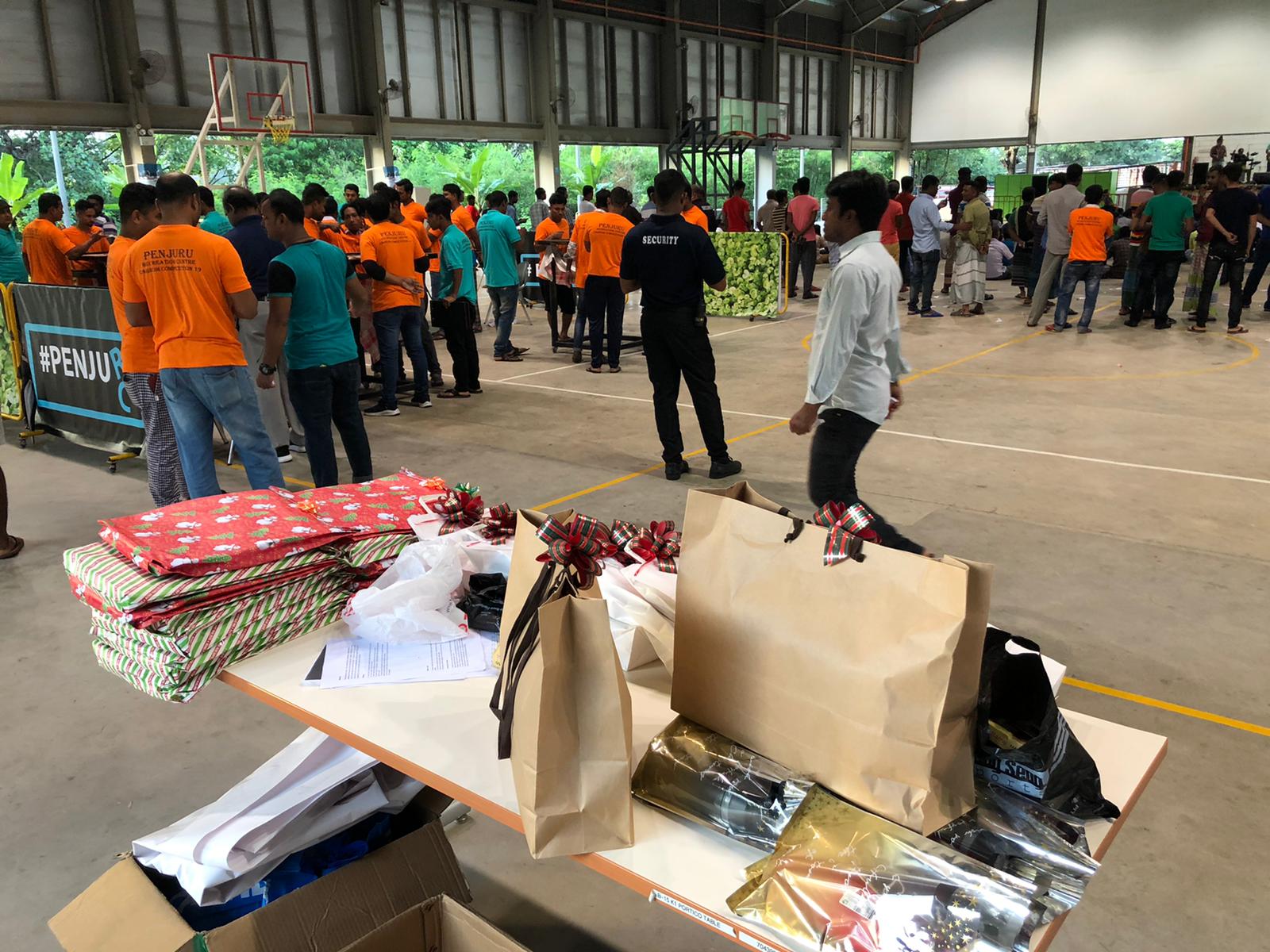 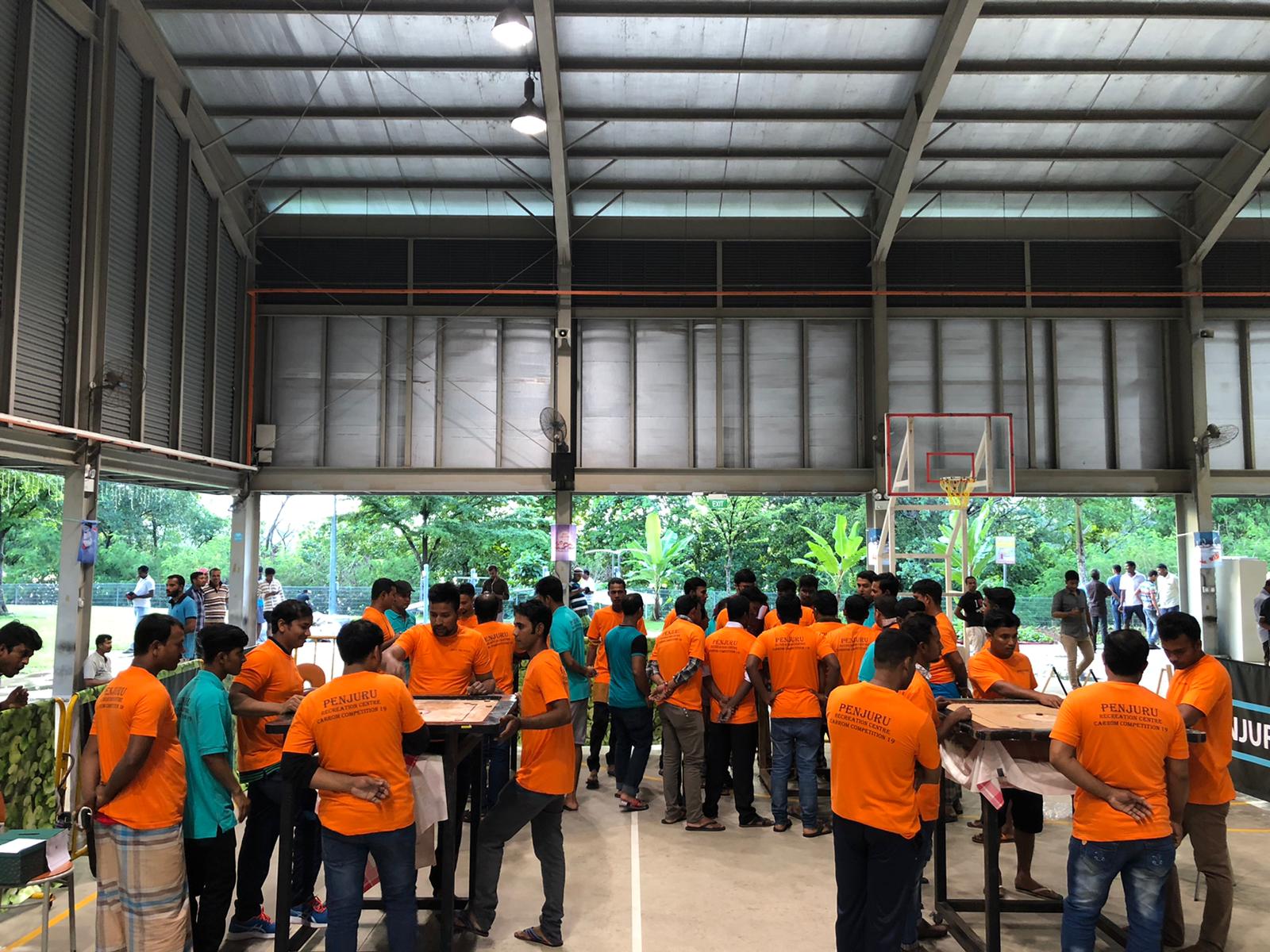 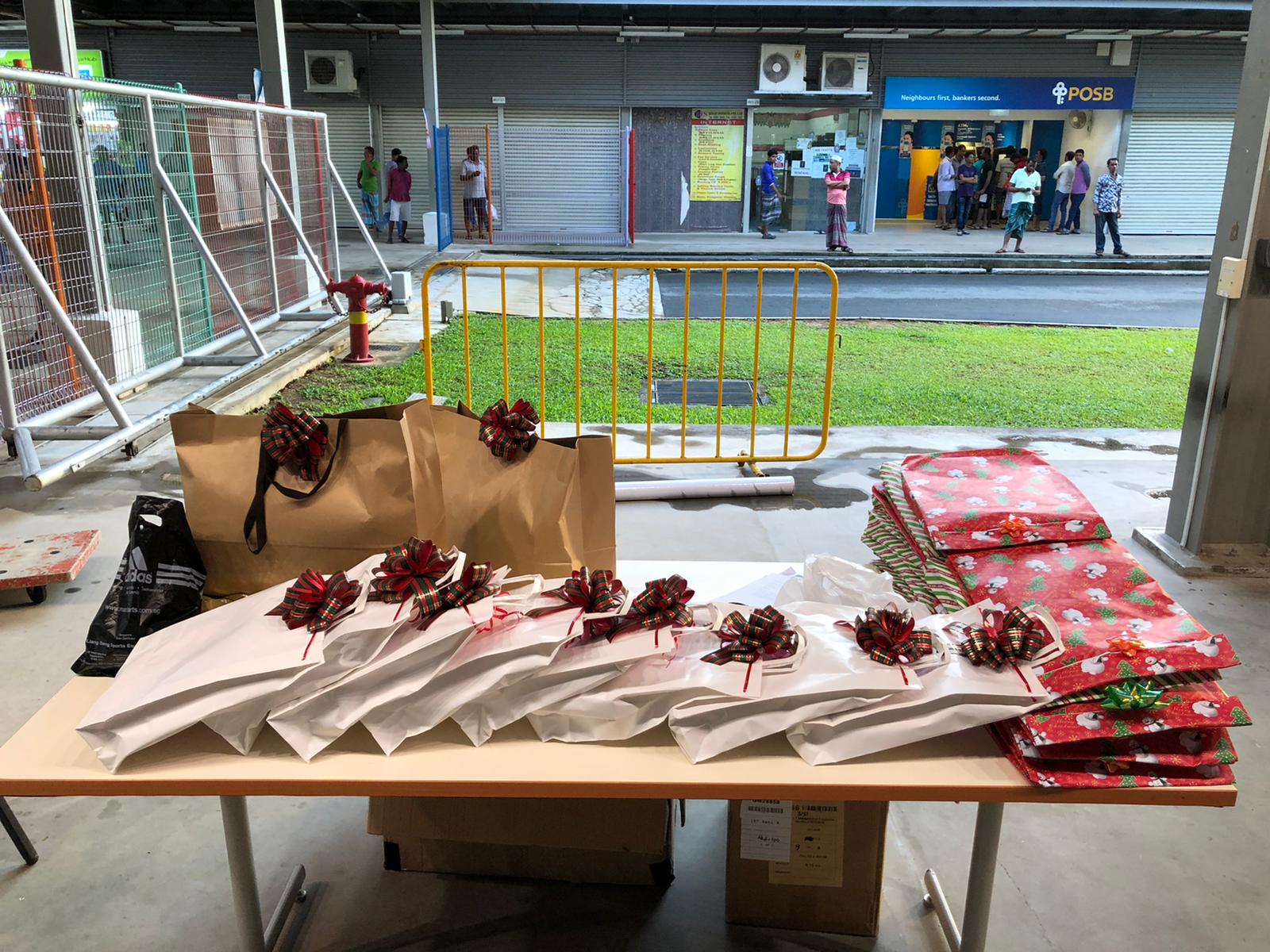 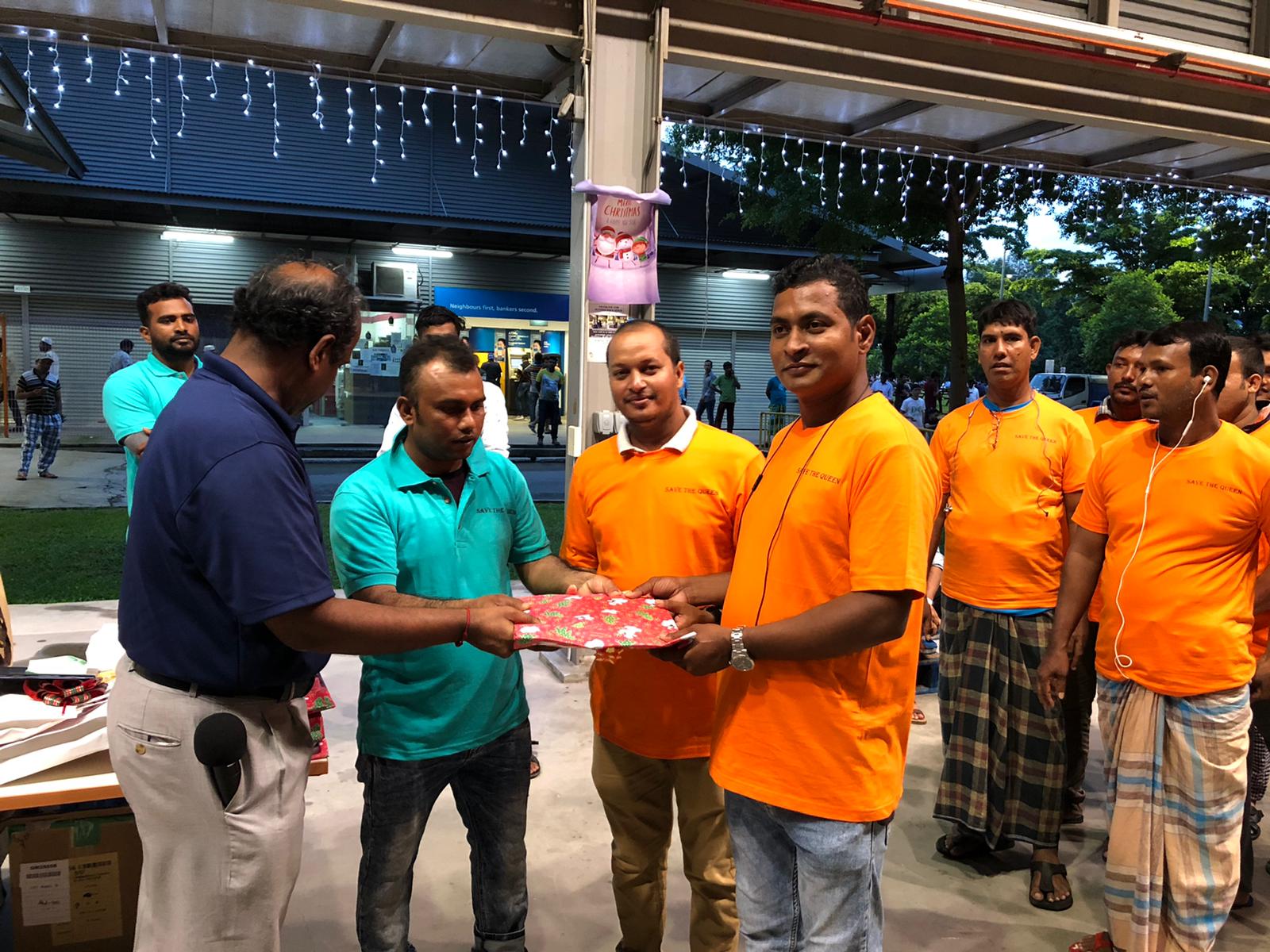 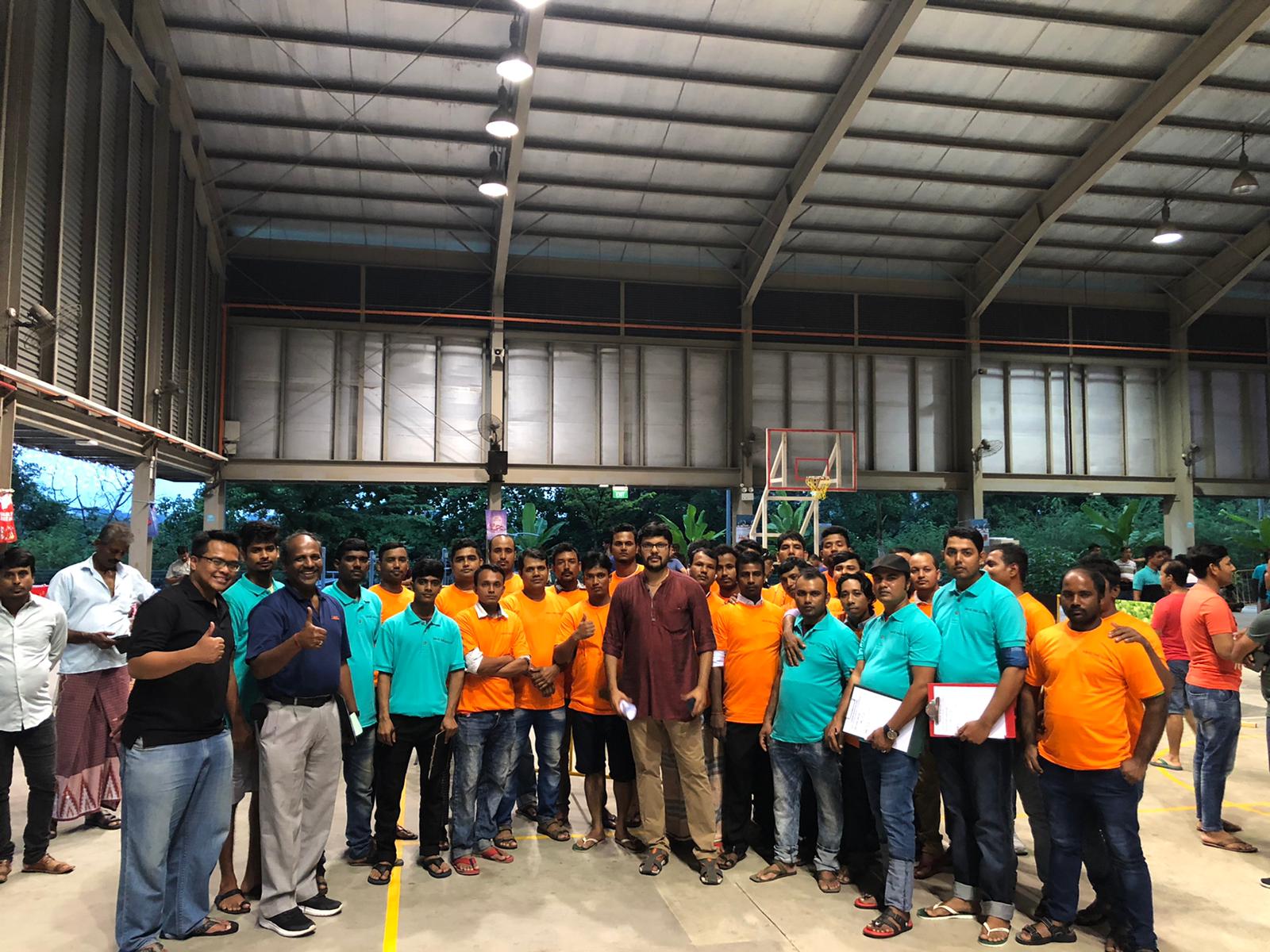